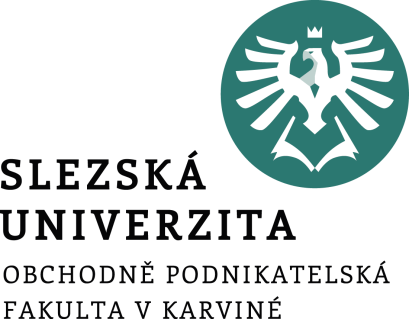 Řízení a plánování prodeje
„Otevřít obchod je jednoduché, uživit jej je umění.“
 Konfucius
Ing. Radka Bauerová
Seminář č. 5 
27. 10. 2020
CÍL SEMINÁŘE
Procvičení prezentace a argumentace studentů při přednesení výstupů z praktického příkladu a jejich následné diskuzi (cvičení „Virtuální maloobchod“)
Procvičení výpočtů zaměřených na objem prodeje
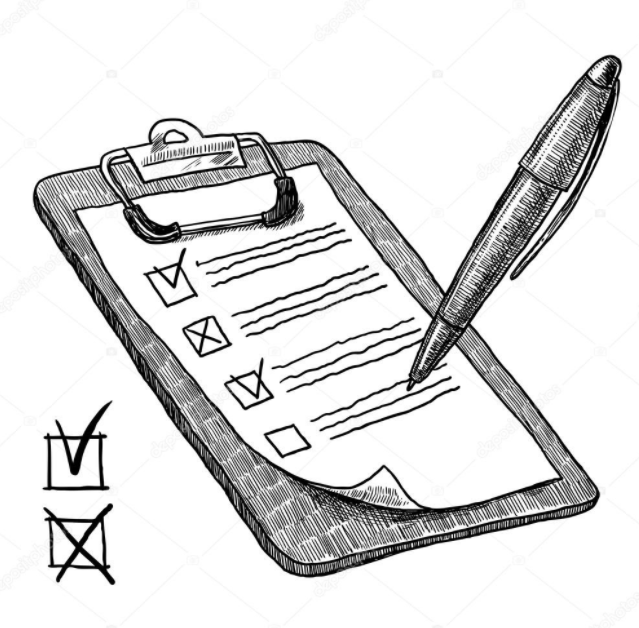 PRAKTICKÉ CVIČENÍ
Co bylo úkolem?
Tým „manažeři“ 
Navrhnou pro již stávající produkt nový prodejní kanál. Vypracujte zadání předloženého příkladu. Zvolte si svého „výkonného ředitele společnosti (CEO)“, který následně zpracování přednese „představenstvu“ společnosti.
„Představenstvo“ - učitel
V rámci diskuze na dalším semináři zformuluji pro a proti Vašich návrhů a rozhodnu, který návrh podpořím. Členové vítězného týmu obdrží 1 bonusový bod ke zkoušce. Na každém semináři bude vybrán 1 vítězný tým.
DISKUZE
Tým „manažeři“
Předneste „představenstvu“ společnosti svůj návrh.
Tým „představenstvo“ 
Sdělí manažerům svoje rozhodnutí spolu s odůvodněním.
PLÁN PRODEJE U ZAVEDENÉ MOJ – APLIKACE METODY ANALÝZY ČASOVÉ ŘADY
Jaká jsou východiska pro výpočet plánu prodeje u zavedené MOJ v případě použití metody analýzy časové řady?
Tržby minulého roku
Trend 
Hospodářský cyklus
Sezónnost
Vzorec výpočtu:
MO t  =  MO t-1    +/-  trend   +/-  HC    
nebo MO t  =  MO t-1    *  I T *  I HC
VÝPOČET PLÁNU PRODEJE - ZAVEDENÁ MOJ
Vypočítejte objem prodeje mobilních telefonů u zavedené maloobchodní jednotky pro prosinec 2020, když víte následující údaje:
V roce 2019 prodala maloobchodní společnost 1 523 652 mobilních telefonů.
 V letošním roce má v plánu tato společnost redukovat nerentabilní typy mobilních telefonů, čímž se sníží tržby cca o 1,5%. 
Odhad vývoje dle hospodářského cyklu naznačuje zvýšení prodeje o 1%.
Sezónní index pro měsíc prosinec je 1,4.
VÝPOČET ZADÁNÍ
1) Trend
MO20= MO19*IT
MO20=1 523 652 * 0,985
MO20´= 1 500 797,22 mobilních telefonů
2) Hospodářský cyklus
MO20´´=MO20´* IHC
MO20´´= 1 500 797,22 * 1,01
MO20´´= 1 515 805,19 mobilních telefonů
3) Sezónnost
Průměrný měsíční prodej: MO = 1 515 805,19 / 12   MO= 126 317,10 mobilních telefonů
Měsíc prosinec: 126 317,10 * 1,4 = 176 843,94 mobilních telefonů
Odpověď
Za celý rok plánuje firma prodat cca 1 515 805 mobilních telefonů. Odhad prodaných mobilních telefonů v prosinci se pohybuje kolem 176 844 mobilních telefonů.
VÝPOČET PLÁNU PRODEJE - ZAVEDENÁ MOJ
Vypočítejte objem prodeje zboží maloobchodní prodejny s potravinami pro listopad 2020, když znáte následující údaje:
V roce 2019 prodala maloobchodní prodejna s potravinami zboží za 150 mil. Kč. 
Management plánuje změny v obchodním provoze, které se pravděpodobně promítnou v nárůstu tržeb o 2%. 
Hospodářský cyklus roku 2020 dle očekávání bude znamenat přibližný růst cca o 1%. 
Sezónní index pro měsíc listopad je 1,2.
VÝPOČET ZADÁNÍ
1) Trend
MO20= MO19*IT
MO20= 150 000 000*1,02
MO20´= 153 000 000 Kč
2) Hospodářský cyklus
MO20´´=MO20´* IHC
MO20´´= 153 000 000*1,01
MO20´´=154 530 000 Kč
3) Sezónnost
Průměrný měsíční prodej: MO= 154 530 000/12  MO=12 877 500 Kč
Měsíc listopad: 12 877 500 * 1,2 = 15 453 000‬ Kč
Odpověď
Za celý rok plánuje firma prodat zboží za cca 154 530 000 Kč. Odhad objemu prodeje v listopadu je 15 453 000 Kč.
PLÁN PRODEJE U NOVĚ ZŘÍZENÉ MOJ
Jaká jsou východiska pro výpočet plánu prodeje u nově zřízené MOJ?
Vymezení zájmové spádové oblasti (pomocí akčního rádia)
Odhad plánu prodeje (pomocí průměrného spotřebního výdaje, odhadu kupní síly a míry realizace výdajů obyvatelstva, konkurenčních podmínek, či analogie jiných prodejen)
Vzorec výpočtu:
MO  t = O  l k  . V o .  IMR . I  K S  -  podíl konkurence
VÝPOČET PLÁNU PRODEJE – NOVĚ ZŘÍZENÁ MOJ
Vypočítejte očekávaný maloobchodní obrat pro nově zamýšlenou maloobchodní jednotku, když víte následující údaje:
Obyvatelstvo akčního rádia je 25 000.
Průměrný spotřební výdaj je 560 Kč. 
Index míry realizace výdajů obyvatelstva je ve výši 1,2. 
Index kupní síly je 1,3.
VÝPOČET ZADÁNÍ
MOt = Olk * VO * IMR * Iks

MOt = 25 000 * 560 * 1,2 * 1,3

MOt = 21 840 000 Kč
Odpověď
Očekávaný maloobchodní obrat bude ve výši cca 21 840 000 Kč.
SHRNUTÍ HLAVNÍCH NÁSTROJŮ ŘÍZENÍ
1. Optimalizace organizační struktury
A) Volba typu a druhu prodejních jednotek
B) Organizačně-právní forma, organizační struktura podniku, kultura, kooperace, integrace
2. Volba distribučních cest
3. Věcné instrumentárium obchodní činnosti a charakter obchodního provozu
C) Kontinent, země, region, stupeň obchodní vybavenosti
D) Operativní management, personální řízení
4. Volba místa
B
F
A
C
E
D
5. Finanční řízení firmy
E) Obchodně-finanční plán, rovnováha mezi finančním a marketingovým řízením
6. Řízení OS v užším slova smyslu
F) Řešení logistiky a fyzická distribuce zboží
7. Marketing
ÚKOL NA PŘÍŠTÍ SEMINÁŘ
Vypracujte úkol určený pro zopakování problematiky tohoto semináře, který naleznete v IS SU -> semináře -> Úkol pro zopakování problematiky řízení a plánování prodeje.
Úkol můžete vypracovat samostatně, nebo v týmu po maximálně 2 studentech.
Za správně vypracovaný úkolu získáte 1 bonusový bod.
Vypracované úkoly vkládejte do odevzdávárny -> úkoly ze seminářů -> Řízení a plánování prodeje.
Termín odevzdání: do 1.11.2020
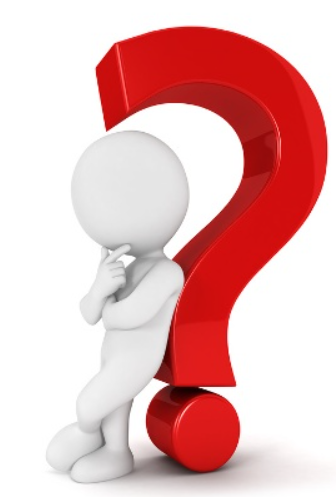 Děkuji za pozornost 
Odkaz na nahrávaný seminář
https://web.microsoftstream.com/video/82ad4eff-5a86-4fdb-bdaf-5b304ac4b4ff